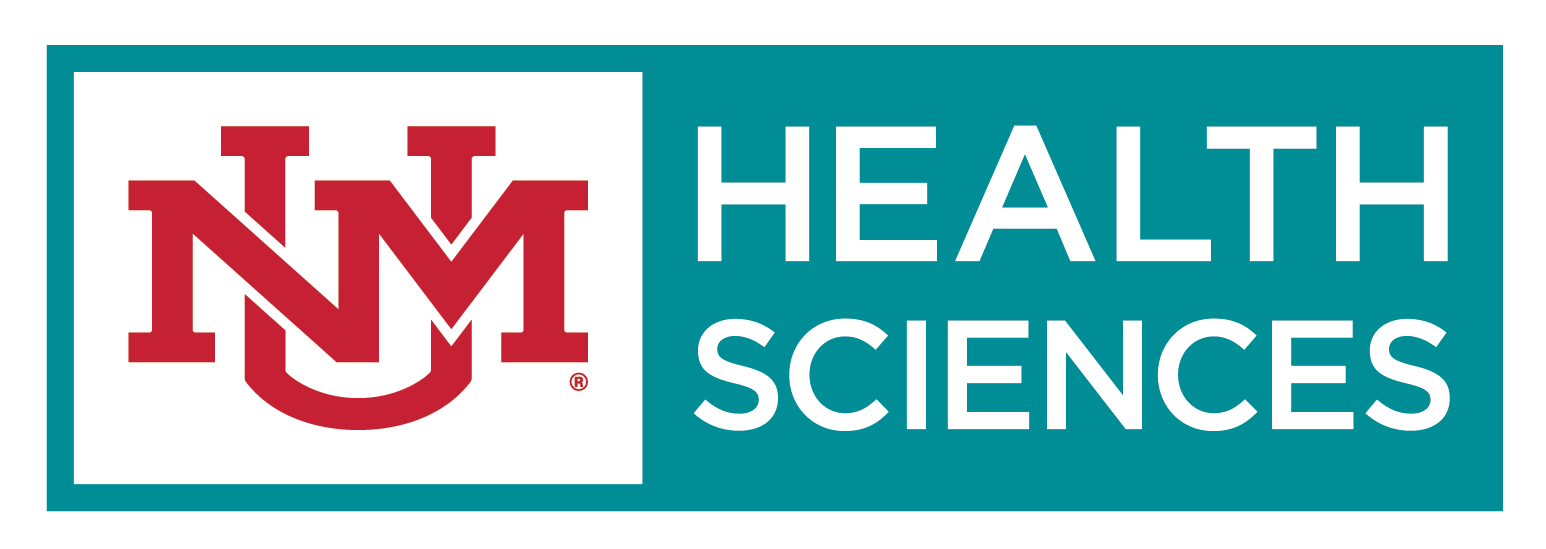 UNM Faculty Survey for Research 2021
Richard S. Larson, MD, PhD, 
Executive Vice Chancellor, Vice Chancellor for Research
2021 Survey Responses
Scales
Importance
≥ 2.75 "Important"
 Satisfaction/Agreement
≥ 2.75 “Satisfied"
Total Responses:          142
School of Medicine:                 100
College of Pharmacy:               21
College of Nursing:                   13
College of Population Health: 	2
HSLIC				6
Faculty Track:
Flex			         1.4%
Clinical Educator                          28.9%
Research		       12.7%
Tenure Track/Tenured 	        50.7%
Other                                           6.3%
2
2020 Survey Responses
Scales
Importance
≥ 2.75 "Important"
 Satisfaction/Agreement
≥ 2.75 “Satisfied"
Total Responses:          208
School of Medicine:                 161
College of Pharmacy:               21
College of Nursing:                   20
College of Population Health: 	6
Faculty Track:
Flex			         5.3%
Clinical Educator                          29.8%
Research		       12.0%
Tenure Track/Tenured 	        48.1%
Other                                           10.3%
3
2019 Survey Responses
Scales
Importance
≥ 2.75 "Important"
 Satisfaction/Agreement
≥ 2.75 “Satisfied"
Total Responses:          249
School of Medicine:                 191
College of Pharmacy:               21
College of Nursing:                   31
College of Population Health: 	6
Faculty Track:
Flex			        1.6%
Clinical Educator                         47.0%
Research		        5.6%
Tenure Track/Tenured 	      36.6%
Other                                           9.2%
4
2018 Survey Responses
Scales
Importance
≥ 2.75 "Important"
 Satisfaction/Agreement
≥ 2.75 “Satisfied"
Total Responses:            368
School of Medicine:                 299
College of Pharmacy:                28
College of Nursing:                   36
College of Population Health: 	5
Faculty Track:
Flex			        3.3%
Clinical Educator                         46.7%
Research		        6.8%
Tenure Track/Tenured 	      32.9%
Other                                         10.3%
5
2009 Faculty Survey for Research
Improvement Needed
Satisfied
Shared Facilities
Recruitment/Retention
Compliance Services
Fiscal Services
Recruitment/Retention
ARF
Promotion Processes
Biohazard/Biosafety
Preaward
Startup Packages
Clinical Trials Center
Animal Care
Postaward
Salaries offered to candidates
Flow Cytometry
Conflicts of Interest
Protected Time
Microscopy
Human Research Protections
Admin & Technical Support
Biostats (CC)
HR & Hiring Processes
Important
Biostats (CTSC/GCRC)
Compliance Services
IP/Commercialization
Grants Management Training
STC Marketing & Licensing
Education & Training
Education & Training
Education & Training
Post-Doctoral Development
MD/PhD Program
MSCR
Undergraduate Pipeline
BSGP
Junior Faculty Mentoring
IP/Commercialization
Shared Facilities
Electron Microscopy
STC Patenting
Genomics
STC Seminar Series
Human Tissue
Biocomputing
Bioinformatics
Not Important
Animal Models (CC)
Animal Models
Human Imaging
DNA Services
6
2010 Faculty Survey for Research
Improvement Needed
Satisfied
Shared Facilities
Shared Facilities
Recruitment/Retention
Compliance Services
Fiscal Services
Recruitment/Retention
ARF
Promotion Processes
Biohazard/Biosafety
Preaward
Startup Packages
Clinical Trials Center
Clinical Trials Center
Animal Care
Postaward
Salaries offered to candidates
Flow Cytometry
Conflicts of Interest
Protected Time
Microscopy
Human Research Protections
Admin & Technical Support
Biostats (CC)
HR & Hiring Processes
Important
Biostats (CTSC/GCRC)
Compliance Services
IP/Commercialization
Grants Management Training
STC Marketing & Licensing
Undergraduate Pipeline
Education & Training
Education & Training
Education & Training
MD/PhD Program
MSCR
Post-Doctoral Development
BSGP
Undergraduate Pipeline
Junior Faculty Mentoring
IP/Commercialization
Shared Facilities
Shared Facilities
Electron Microscopy
STC Patenting
Biocomputing
STC Patenting
Genomics
STC Seminar Series
Bioinformatics
Human Tissue
STC Seminar Series
Animal Models (CC)
Biocomputing
Animal Models
Bioinformatics
Not Important
Animal Models (CC)
Animal Models
Human Imaging
DNA Services
7
2011 Faculty Survey for Research
Improvement Needed
Satisfied
Shared Facilities
Shared Facilities
Recruitment/Retention
Compliance Services
Fiscal Services
Recruitment/Retention
ARF
Promotion Processes
Biohazard/Biosafety
Preaward
Startup Packages
Clinical Trials Center
Flow Cytometry
Animal Care
Postaward
Salaries offered to candidates
Microscopy
Conflicts of Interest
Protected Time
Biostats (CC)
Human Research Protections
Admin & Technical Support
Biostats (CTSC/GCRC)
HR & Hiring Processes
Important
Clinical Trials Center
Compliance Services
IP/Commercialization
Grants Management Training
Grants Management Training
STC Marketing & Licensing
Undergraduate Pipeline
Post-Doctoral Development
Education & Training
Education & Training
Education & Training
MD/PhD Program
MSCR
Post-Doctoral Development
BSGP
Junior Faculty Mentoring
IP/Commercialization
Shared Facilities
Shared Facilities
Electron Microscopy
STC Marketing & Licensing
Biocomputing
STC Patenting
STC Patenting
Genomics
Bioinformatics
STC Seminar Series
Human Tissue
STC Seminar Series
Animal Models (CC)
DNA Services
Animal Models
Human Imaging
Not Important
Animal Models (CC)
8
2012 Faculty Survey for Research
Improvement Needed
Satisfied
IP/Commercialization
STC Patenting
Shared Facilities
Recruitment/Retention
Compliance Services
Fiscal Services
Recruitment/Retention
ARF
Promotion Processes
Biohazard/Biosafety
Preaward
Startup Packages
Flow Cytometry
Animal Care
Postaward
Salaries offered to candidates
Microscopy
Conflicts of Interest
Protected Time
Biostats (CC)
Human Research Protections
Admin & Technical Support
Biostats (CTSC/GCRC)
HR & Hiring Processes
Clinical Trials Center
Important
Promotion Processes on CE Track
Electron Microscopy
Genomics
Grants Management Training
Human Tissue
Human Imaging
Education & Training
Education & Training
Animal Models (CC)
Education & Training
MSCR
MD/PhD Program
Junior Faculty Mentoring
MSCR
Undergraduate Pipeline
BSGP
Post-Doctoral Development
IP/Commercialization
IP/Commercialization
Shared Facilities
Shared Facilities
STC Marketing & Licensing
STC Marketing & Licensing
Electron Microscopy
Biocomputing
STC Seminar Series
Genomics
Bioinformatics
STC Patenting
Human Tissue
Animal Models
STC Seminar Series
Human Imaging
Animal Models (CC)
Not Important
Animal Models
Biocomputing
9
2013 Faculty Survey for Research
Education & Training
MD/PhD Program
Satisfied
Improvement Needed
BSGP
IP/Commercialization
STC Patenting
STC Marketing & Licensing
Recruitment/Retention
MSCR
UPN
Recruitment/Retention
Salaries offered to candidates
Compliance Services
CTSC Certificate
Promotion Processes
Protected Time
Shared Facilities
Promotion Processes on CE Track
Biohazard/Biosafety
Fiscal Services
Admin & Technical Support
Animal Care
ARF
Preaward
HR & Hiring Processes
Flow Cytometry
Important
Conflicts of Interest
Postaward
Microscopy
Human Research Protections
Biostats (CC)
Biostats (CTSC/GCRC)
Clinical Trials Center
Education & Training
Grants Management Training
Microscopy
Education & Training
Genomics
Junior Faculty Mentoring
Human Imaging
Post-Doctoral Development
Bioinformatics
Undergraduate Pipeline
IP/Commercialization
Shared Facilities
STC Seminar Series
Electron Microscopy
Genomics
Human Tissue
Human Imaging
Animal Models (CC)
Not Important
Animal Imaging
Nursing PhD Program
Biocomputing
10
2014 Faculty Survey for Research
Improvement Needed
Satisfied
Faculty and Staff Recruitment and Retention
Faculty promotion process on tenure track
Faculty promotion process on clinician educator track
Compliance Services
Biosafety Office 
Institutional Biosafety Committee
Office of Animal Care and Compliance
Institutional Animal Care and Use Committee
Conflicts of Interest Program/Committee
Radiation Control Committee
Grants Management Training
Human Research Protections Office
Human Research Review Committee
Faculty and Staff Recruitment and Retention
Salaries offered to faculty candidates
Protected time offered to faculty candidates
Admin and technical support offered to faculty 
Human resources and hiring processes (staff)
Human resources and hiring processes (faculty)
 
Research Education and Training
Post-Doctoral Development Program
Junior Faculty Mentoring
Shared Facilities
Animal Resource Facility
Clinical Trials Center/CRU
Flow Cytometry/Drug Discovery
Microscopy
Genomics 
Biostatistics- Cancer Center
Biostatistics- CTSC 
Bioinformatics 
Animal Imaging Core 
Human Imaging
Important
Intellectual Property
STC patenting processes
STC marketing and licensing processes

Research Education and Training
MD/PhD Program
BSGP
MSCR
CTS Certificate Program
UPN
Fiscal Services
Fiscal services grant submission processes (Preaward)
Fiscal services billing & postaward services
Clarity of Preaward policies & procedures 
Timeliness of Preaward Services
Shared Facilities
Biocomputing (Cheminformatics)
Not Important
11
2015 Faculty Survey for Research
Improvement Needed
Satisfied
Faculty and Staff Recruitment and Retention
Salaries offered to faculty candidates
Protected time offered to faculty candidates
Administrative and technical support offered to faculty candidates
Faculty Human Resources and hiring process
Topaz
Topaz protocol management software
Research Education and Training
Junior Faculty Mentoring
Faculty and Staff Recruitment and Retention
Faculty promotion process on tenure track
Faculty promotion process on clinician educator track
Compliance Services
Biosafety Office (Biohazard Compliance)
Institutional Biosafety Committee
Office of Animal Care Compliance
Institutional Animal Care and Use Committee
Conflicts of Interest Program/Committee
Radiation Control Committee
Grants Management Training
Human Research Protections Office
Human Research Review Committee
Topaz
Topaz Animal Orders Software
Topaz Animal Census Software
Topaz Animal Billing Software
Click
Click COI Software
Click IRB Software















Fiscal Services
Fiscal Services grant submission process (preaward)
Timeliness of Preaward Services
Clarity of Fiscal Services policies and procedures (pre & post award)
Fiscal Services billing and postaward services
Shared Facilities
Animal Resource Facility
Clinical Trials Center/Clinical Research Unit
Flow Cytometry/Drug Discovery
Microscopy
Genomics (KUGR)
Human Tissue Repository
Biostatistics – Cancer Center
Biostatistics – CTSC (MRF)
Bioinformatics (CTSC: Data Warehouse mining, REDCap, participant recruitment, survey support)
Community Engagement Research Core – CTSC
Translational Laboratory (T-Laboratory) – CTSC
Clinical Laboratory – CTSC













Intellectual Property
Science and Technology Center patenting process
Science and Technology Center marketing and licensing processes
Research Education and Training
MD/PhD Program
Biomedical Sciences Graduate Program
Nursing PhD Program
Masters of Science in Clinical Research Program
Certificate Program – Clinical & Translational Science
Post-Doctoral Development Program
Undergraduate Pipeline Program
HSLIC Support for Research 
Library Services
Information Technology (IT) Support 
Clinical & Translational Science Center
CTSC Services overall
Weekly emails on grant opportunities
Pilot Awards Program
Important
Shared Facilities
Biocomputing (Cheminformatics)
Clinical & Translational Science Center
VIVO Research Networking Tool
Not Important
12
2016 Faculty Survey for Research
Improvement Needed
Satisfied
Topaz
Topaz Protocol Management Software

Shared Facilities

Animal Imaging Core (BRaIN and COP)
Faculty and Staff Recruitment and Retention
Faculty promotion process on tenure track
Faculty promotion process on clinician educator track

Compliance Services
Biosafety Office (Biohazard Compliance)
Institutional Biosafety Committee
Office of Animal Care Compliance
Institutional Animal Care and Use Committee
Conflicts of Interest Program/Committee
Radiation Control Committee
Grants Management Training
Human Research Protections Office
Human Research Review Committee

Topaz

Topaz Animal Orders Software
Topaz Animal Census Software
Topaz Animal Billing Software




Click
Click COI Software
Click ERA Grants Software
Click IRB Software

Fiscal Services
Fiscal Services grant submission process (preaward)
Timeliness of Preaward Services
Clarity of Fiscal Services policies and procedures (pre & post award)
Fiscal Services billing and postaward services

Shared Facilities
Animal Resource Facility
Clinical Trials Center/Clinical Research Unit
Flow Cytometry/Drug Discovery
Microscopy
Electron Microscopy
Genomics (KUGR)
Human Tissue Repository
Biostatistics – Cancer Center
Biostatistics – CTSC (MRF)
Bioinformatics (CTSC: Data Warehouse mining, REDCap, participant recruitment, survey support)
Animal Models & Imaging Core – Cancer Center
Community Engagement Research Core – CTSC
Translational Laboratory (T-Laboratory) – CTSC
Clinical Laboratory – CTSC

Intellectual Property
Science and Technology Center patenting process
Science and Technology Center marketing and licensing processes
Science and Technology Center seminar series

HSLIC Support
Library Services
IT services

Clinical & Translational Science Center
CTSC Services overall
Weekly emails on grant opportunities
Pilot Awards Program
Biodesign Program
Synergy Meetings
Biocomputing (Cheminformatics)
Important
Topaz Protocol Management Software
Clinical & Translational 
Science Center
VIVO Research Networking Tool
Not Important
13
2017 Faculty Survey for Research
Improvement Needed
Satisfied
Faculty and Staff Recruitment and Retention


Faculty promotion process on tenure track
Faculty promotion process on clinician educator track

Compliance Services
Biosafety Office (Biohazard Compliance)
Institutional Biosafety Committee
Office of Animal Care Compliance
Institutional Animal Care and Use Committee
Conflicts of Interest Program/Committee
Radiation Control Committee
Grants Management Training
Human Research Protections Office
Human Research Review Committee

Topaz
Topaz Protocol Management Software
Topaz Animal Orders Software
Topaz Animal Census Software
Topaz Animal Billing Software

Click
Click COI Software
Click ERA Grants Software
Click IRB Software

Fiscal Services
Fiscal Services grant submission process (preaward)
Timeliness of Preaward Services
Clarity of Fiscal Services policies and procedures (pre & post award)
Fiscal Services billing and postaward services

Shared Facilities
Animal Resource Facility
Clinical Trials Center/Clinical Research Unit
Flow Cytometry/Drug Discovery
Microscopy
Electron Microscopy
Genomics (KUGR)
Human Tissue Repository

Biostatistics – Cancer Center
Bioinformatics (CTSC: Data Warehouse mining, REDCap, participant recruitment, survey support)
Animal Models & Imaging Core – Cancer Center
Animal Imaging Core (BRaIN and COP)
Community Engagement Research Core – CTSC

Translational Laboratory (T-Laboratory) – CTSC
Clinical Laboratory – CTSC

Intellectual Property
Science and Technology Center patenting process
Science and Technology Center seminar series

Clinical & Translational Science Center
CTSC Services overall
Weekly emails on grant opportunities
Pilot Awards Program
Biodesign Program
Synergy Meetings
Faculty and Staff Recruitment and Retention
Salaries offered to faculty candidates
Protected time offered to faculty candidates
Faculty Human Resources and hiring process
Staff Human Resources and hiring process

Shared Facilities
Biostatistics – CTSC (MRF)

Intellectual Property
Science and Technology Center marketing and licensing processes
Administrative and technical support offered to faculty candidates
Important
Biocomputing (Cheminformatics)
Clinical & Translational 
Science Center
VIVO Research Networking Tool
Not Important
14
2018 Faculty Survey for Research
Improvement Needed
Satisfied
Faculty and Staff Recruitment and Retention
Salaries offered to faculty candidates
Protected time offered to faculty candidates
Faculty Human Resources and hiring process
Staff Human Resources and hiring process
Administrative and technical support offered to faculty candidates

Shared Facilities
Biostatistics – CTSC (MRF)

Intellectual Property
Science and Technology Center marketing and licensing processes

Topaz
Topaz Protocol Management Software
Faculty and Staff Recruitment and Retention


Faculty promotion process on tenure track
Faculty promotion process on clinician educator track

Compliance Services
Biosafety Office (Biohazard Compliance)
Institutional Biosafety Committee
Office of Animal Care Compliance
Institutional Animal Care and Use Committee
Conflicts of Interest Program/Committee
Radiation Control Committee
Grants Management Training
Human Research Protections Office
Human Research Review Committee

Topaz
Topaz Protocol Management Software
Topaz Animal Orders Software
Topaz Animal Census Software
Topaz Animal Billing Software

Click
Click COI Software
Click ERA Grants Software
Click IRB Software

Fiscal Services
Fiscal Services grant submission process (preaward)
Timeliness of Preaward Services
Clarity of Fiscal Services policies and procedures (pre & post award)
Fiscal Services billing and postaward services

Shared Facilities
Animal Resource Facility
Clinical Trials Center/Clinical Research Unit
Flow Cytometry/Drug Discovery
Microscopy
Electron Microscopy
Genomics (KUGR)
Human Tissue Repository

Biostatistics – Cancer Center
Bioinformatics (CTSC: Data Warehouse mining, REDCap, participant recruitment, survey support)
Animal Models & Imaging Core – Cancer Center
Animal Imaging Core (BRaIN and COP)
Community Engagement Research Core – CTSC

Translational Laboratory (T-Laboratory) – CTSC
Clinical Laboratory – CTSC
Biostatistics – CTSC (MRF)

Intellectual Property
Science and Technology Center patenting process
Science and Technology Center seminar series
Science and Technology Center marketing and licensing processes

Clinical & Translational Science Center
CTSC Services overall
Weekly emails on grant opportunities
Pilot Awards Program
Biodesign Program
Synergy Meetings
Administrative and technical support offered to faculty candidates
Important
Biocomputing (Cheminformatics)
Clinical & Translational 
Science Center
VIVO Research Networking Tool
Shared Facilities
Electron Microscopy
Animal Imaging Core (BRaIN and COP)
Human Imaging – Core (MRN)
Biocomputing (Cheminformatics)

Clinical & Translational Science Center
Biodesign Program
Not Important
15
2019 Faculty Survey for Research
Improvement Needed
Satisfied
Faculty and Staff Recruitment and Retention
Salaries offered to faculty candidates
Protected time offered to faculty candidates
Administrative and technical support offered to faculty candidates
Faculty Human Resources and hiring process
Staff Human Resources and hiring process

Topaz
Topaz Protocol Management Software
Topaz Animal Billing Software
Faculty and Staff Recruitment and Retention
Faculty promotion process on tenure track
Faculty promotion process on clinician educator track

Compliance Services
Biosafety Office (Biohazard Compliance)
Institutional Biosafety Committee
Office of Animal Care Compliance
Institutional Animal Care and Use Committee
Conflicts of Interest Program/Committee
Radiation Control Committee
Grants Management Training
Human Research Protections Office
Human Research Review Committee

Topaz
Topaz Animal Orders Software
Topaz Animal Census Software

Click
Click COI Software
Click ERA Grants Software
Click IRB Software

Fiscal Services
Fiscal Services grant submission process (preaward)
Timeliness of Preaward Services
Clarity of Fiscal Services policies and procedures (pre & post award)
Fiscal Services billing and postaward services

Shared Facilities
Animal Resource Facility
Clinical Trials Center/Clinical Research Unit
Flow Cytometry/Drug Discovery
Microscopy
Electron Microscopy
Genomics (KUGR)
Human Tissue Repository
Biocomputing (Cheminformatics)
Biostatistics – Cancer Center
Biostatistics – CTSC (MRF)
Bioinformatics (CTSC: Data Warehouse mining, REDCap, participant recruitment, survey support)
Animal Models & Imaging Core – Cancer Center
Animal Imaging Core (BRaIN and COP)
Human Imaging – Core (MRN)
Community Engagement Research Core – CTSC
Translational Laboratory (T-Laboratory) – CTSC
Clinical Laboratory – CTSC
Biostatistics – CTSC (MRF)

Intellectual Property
Science and Technology Center patenting process
Science and Technology Center marketing and licensing processes
Science and Technology Center seminar series

Clinical & Translational Science Center
CTSC Services overall
Weekly emails on grant opportunities
Pilot Awards Program
Biodesign Program
Synergy Meetings
Important
Clinical & Translational 
Science Center
VIVO Research Networking Tool
Not Important
16
2020 Faculty Survey for Research
Improvement Needed
Satisfied
Faculty and Staff Recruitment and Retention
Faculty promotion process on tenure track
Faculty promotion process on clinician educator track

Compliance Services
Biosafety Office (Biohazard Compliance)
Institutional Biosafety Committee
Office of Animal Care Compliance
Institutional Animal Care and Use Committee
Conflicts of Interest Program/Committee
Radiation Control Committee
Human Research Protections Office
Human Research Review Committee

Topaz
Topaz Animal Orders Software
Topaz Animal Census Software



Click
Click COI Software
Click Grants Software (Click ERA)
Click IRB Software

Fiscal Services
Fiscal Services grant submission process (Preaward)
Fiscal Services Billing and Postaward Services
Clarity of Preaward Policies and Procedures
Timeliness of Preaward Services

Shared Facilities
Animal Resource Facility
Clinical Trials Center/Clinical Research Unit
Flow Cytometry
Center for Molecular Discovery
Microscopy
Electron Microscopy
Genomics (KUGR)
Human Tissue Repository
Biocomputing (Cheminformatics)
Biostatistics – Cancer Center
Informatics - CTSC (REDCap; VIVO; Research Data Warehouse, Health Facts, IBM Marketscan data extraction)
Human Imaging – Core (MRN)
Community Engagement Research Core – CTSC
Translational Laboratory (T-Laboratory) – CTSC
Clinical Laboratory – CTSC

Intellectual Property
UNM Rainforest Innovations patenting processes
UNM Rainforest Innovations marketing and licensing processes
Science and Technology Center seminar series

Clinical & Translational Science Center
CTSC Services overall
Weekly emails on grant opportunities
Participant Recruitment Service
Pilot Awards Program
REDCap
Research Data Warehouse data extraction
Health Facts data extraction
Community engagement and outreach
Study coordination and project implementation for community research
Qualitative data collection/analysis
Transcription services
Spanish-language translation/interviewing
Synergy meetings
Trainings (Good Clinical Practice, FDA, REDCap, biostatistics)
KL2 Mentored Scholar Program
Clinical and Translational Investigators' Program Seminars (CTIPS)
Faculty and Staff Recruitment and Retention
Salaries offered to faculty candidates
Protected time offered to faculty candidates
Administrative and technical support offered to faculty candidates
Faculty Human Resources and hiring process
Staff Human Resources and hiring process

Topaz
Topaz Protocol Management Software
Important
Topaz Animal Billing Software
Topaz Animal Billing Software
Biodesign Program
Clinical & Translational 
Science Center
VIVO Research Networking Tool
Studios consultation
Biodesign Program
Health Hackathon
Biodesign Program
Shared Facilities
Animal Models & Imaging Core - Cancer Center
Animal Imaging Core (BRaIN and COP)

Clinical & Translational Science Center
Opioid-use Populations with Integration, Outreach, Informatics, and Drug Discovery (OPIOIDD) Core
Not Important
BioVenture Partnership Event
17
2021 Faculty Survey for Research
Improvement Needed
Satisfied
Faculty and Staff Recruitment and Retention
Faculty promotion process on tenure track

Compliance Services
Biosafety Office (Biohazard Compliance)
Institutional Biosafety Committee
Office of Animal Care Compliance
Institutional Animal Care and Use Committee
Conflicts of Interest Program/Committee
Radiation Control Committee
Human Research Protections Office
Human Research Review Committee

Topaz
Topaz Animal Orders Software
Topaz Animal Census Software


Click
Click COI Software
Click Grants Software (Click ERA)
Click IRB Software

Fiscal Services
Fiscal Services grant submission process (Preaward)
Fiscal Services Billing and Postaward Services
Clarity of Preaward Policies and Procedures
Timeliness of Preaward Services

Shared Facilities
Animal Resource Facility
Clinical Trials Center/Clinical Research Unit
Drug Discovery and Repurposing - CTSC
Flow Cytometry
Microscopy
Electron Microscopy
Genomics (KUGR)
Human Tissue Repository
Biocomputing (Cheminformatics)
Biostatistics – Cancer Center
Animal Models & Imaging Core - Cancer Center
Animal Imaging Core (BRaIN and COP)
Informatics - CTSC (REDCap; VIVO; Research Data Warehouse, Health Facts, IBM Marketscan data extraction)
Human Imaging – Core (MRN)
Community Engagement Research Core – CTSC
Translational Laboratory (T-Laboratory) – CTSC
Clinical Laboratory – CTSC
Biostatistics, Epidemiology, Research Design - CTSC (MRF)

Intellectual Property
UNM Rainforest Innovations patenting processes
UNM Rainforest Innovations marketing and licensing processes
Science and Technology Center seminar series


Clinical & Translational Science Center
CTSC Services overall
Weekly emails on grant opportunities
Pilot Awards Program
REDCap
Research Data Warehouse data extraction
Health Facts data extraction
Community engagement and outreach
Study coordination and project implementation for community research
Qualitative data collection/analysis
Transcription services
Spanish-language translation/interviewing
Synergy meetings
Trainings (Good Clinical Practice, FDA, REDCap, biostatistics)
KL2 Mentored Scholar Program
Clinical and Translational Investigators' Program Seminars (CTIPS)
Recruitment services through community health network
Faculty and Staff Recruitment and Retention
Salaries offered to faculty candidates
Protected time offered to faculty candidates
Administrative and technical support offered to faculty candidates
Faculty Human Resources and hiring process
Staff Human Resources and hiring process
Faculty promotion process on clinician educator track


Topaz
Topaz Protocol Management Software
Important
Topaz Animal Billing Software
Topaz Animal Billing Software
Clinical & Translational 
Science Center
VIVO Research Networking Tool
Participant Recruitment Services
Shared Facilities
Center for Molecular Discovery

Clinical & Translational Science Center
Opioid-use Populations with Integration, Outreach, Informatics, and Drug Discovery (OPIOIDD) Core
IBM MarketScan data extraction
Studios consultation
Biodesign Program 
Health Hackathon
BioVenture Partnership Event
Not Important
18
Top 10 Highest Ranked for Satisfaction
19
Lowest Ranked for Satisfaction
20
2021 Faculty Survey for Research
Top 10 Response Rate
21
Bottom 10 Response Rate
22
2021 Faculty Survey for Research
Improved Ratings
2020→2021
23
2021 Faculty Survey for Research
Declined Ratings
2020→2021
24
2021 Faculty Survey for Research
Comparisons between SOM, COP, CON, COPH & HSLIC
25
2021 Faculty Survey for Research
Comparisons between SOM, COP, CON, COPH & HSLIC Continued
26
2021 Faculty Survey for Research
Questions with Satisfaction Scores of 1 ≥ 20%
27
2021 Faculty Survey for Research
COVID-19 Effects on Research
28